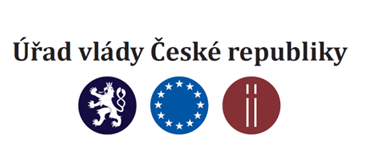 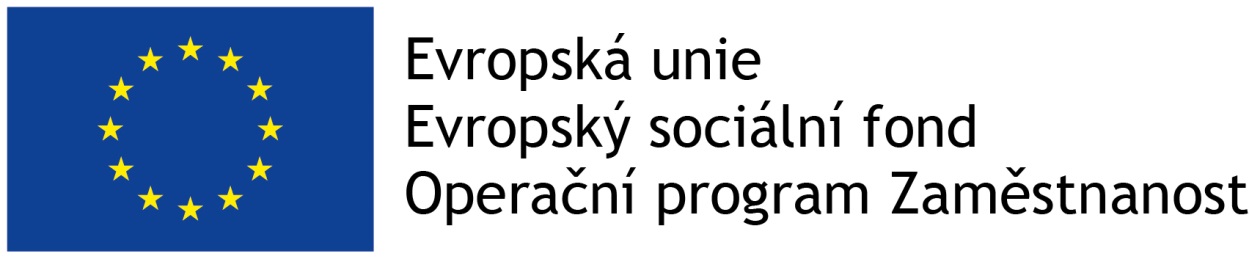 Struktura nákladů adiktologických služeb se zaměřením na osobní náklady, mzdové relaceProjekt „Systémová podpora rozvoje adiktologických služeb v rámci integrované protidrogové politiky“
Ing. Bc. Marta Sobková
26. března 2021| Praha
Obsah
Analýza struktury nákladů (2016-2018)
Zahrnuté typy služeb
Struktura nákladů podle typu poskytované služby
Pilotáž mzdového benchmarkingu (2018)
ISPV, ISCO
Cílové skupiny
Výstupy
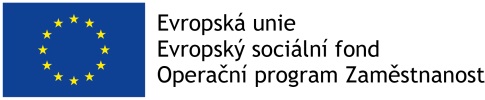 2
Zahrnuté typy adiktologických služeb
Zdroj: DŘ RVKPP                                 *<5 programů tohoto typu
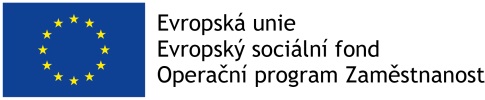 3
Provozní a osobní nákladyv adiktologických službách
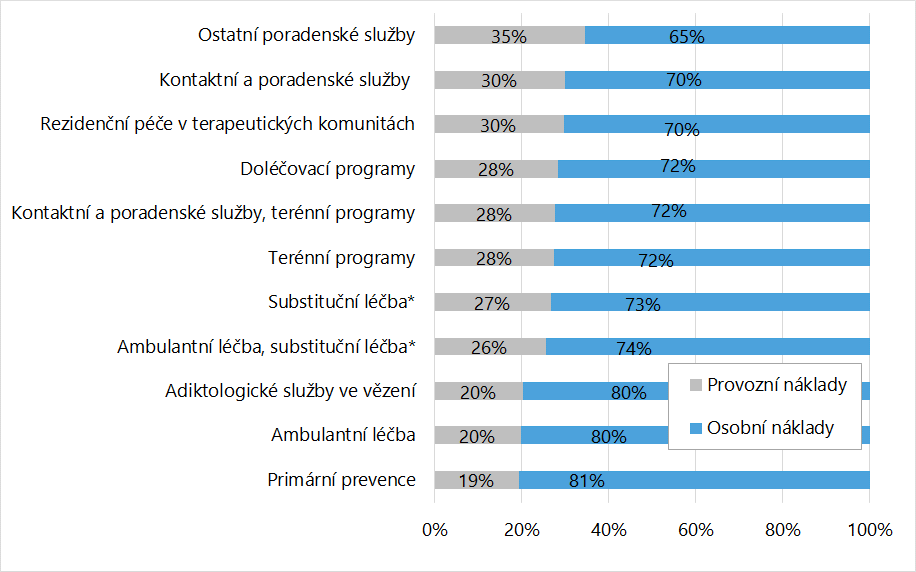 SLOŽENÍ TÝMU jednotlivých typů služeb
CENA PRÁCE
STABILITA
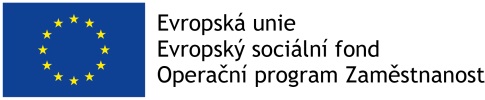 Zdroj: DŘ RVKPP 2018          *<5 programů tohoto typu
4
Struktura provozních nákladů podle typu poskytované služby
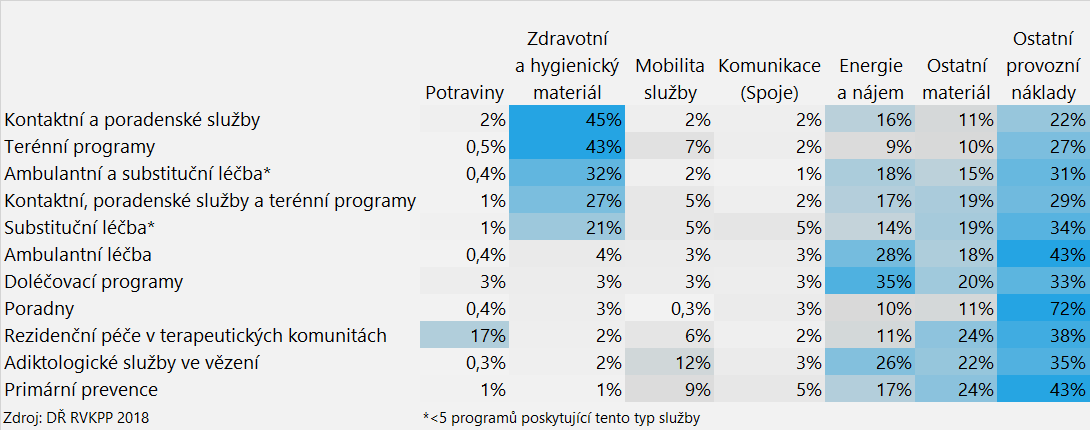 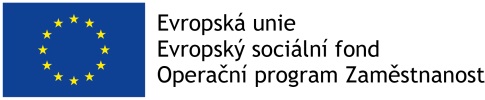 5
Struktura provozních nákladů podle typu poskytované služby
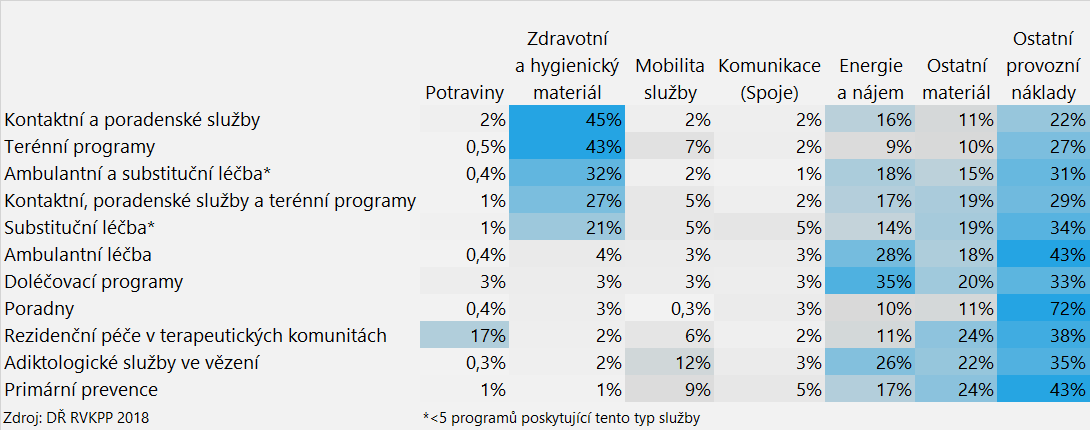 RPTK               nejnižší míra variability nákladů (IQR 29-35 %) v letech 2016-2019
PP          	       největší míra variability ale současně nejnižší rozpočty
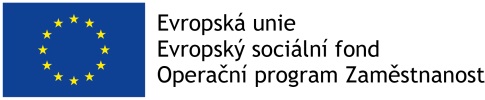 6
Pilotáž 2018 mzdový benchmarking
Na základě dat o adiktologických službách z DŘ RVKPP
191 adiktologických služeb, z toho 162 registrovaných sociálních služeb, 40 registrovaných zdravotních služeb 
Pro srovnání: Sčítání adiktologických služeb 2017 eviduje 350 adiktologických služeb.
Informace o osobních nákladech a mzdách/platech z žádostí a vyúčtování (tj. nejen část požadovaná od RVKPP)
2796 pracovních míst odpovídající 677 plným úvazkům
Vystoupení z uzavřeného systému            mzdové relace pracovních pozic vůči srovnatelným pozicím v rámci ČR podle Informačního systému o průměrném výdělku (ISPV, www.ispv.cz)
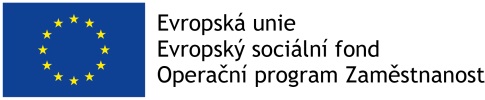 7
Informační systém o průměrném výdělku (ISPV)
Informace ze mzdové a platové sféry
Základním souborem mzdové sféry ISPV (ISPV-MZS) je soubor aktivních ekonomických subjektů definovaný na základě Registru ekonomických subjektů (RES) Českého statistického úřadu (ČSÚ), které odměňují mzdou podle § 109, odst. 2 zákona č. 262/2006 Sb., zákoníku práce. 
Základním souborem platové sféry ISPV (ISPV-PLS) je soubor ekonomických subjektů definovaný Automatizovaným rozpočtovým informačním systémem (ARIS), spravovaným Ministerstvem financí. Ekonomické subjekty, které přísluší do platové sféry, odměňují platem podle § 109, odst. 3 zákona č. 262/2006 Sb., ZP. 
Výdělky: medián, průměr, 1. decil, 1. kvartil, 3. kvartil, 9. decil
Silná i slabá stránka: nutnost zařazení pozic do CZ-ISCO 08
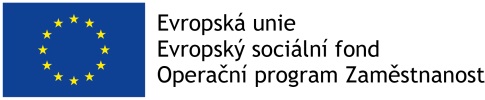 8
Klasifikace zaměstnání CZ-ISCO (2008)
Klasifikace zaměstnání používaná v Informačním systému o průměrném výdělku
Národní statistická klasifikace vypracována na základě mezinárodního standardu International Standard Classification of Occupations (ISCO -08), jehož tvůrcem je Mezinárodní organizace práce (ILO)
CZ-ISCO je statistickou klasifikací, pomocí níž můžeme sledovat např. mzdovou úroveň jednotlivých zaměstnání nebo strukturu zaměstnanosti. 
Výhodou klasifikace pro statistická zjišťování je její stálost a tudíž možnost srovnání zaměstnání na různých místech a v různém čase
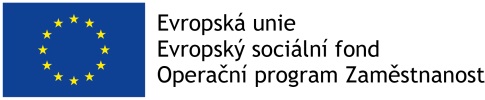 9
Cílová skupina
Identifikování cílových skupin pro účely KpA 2.4 – financování:
Prostředek nikoliv cíl
Vyhnout se nálepkování (labellingu) klientů adiktologických služeb 
Specializovaný program pro danou cílovou skupinu uživatelů nebo typicky nejčastější cílová skupina
V některých případech navázáno na typ služby (např. TP, PP)
Individuální vlastnost projektu/služby
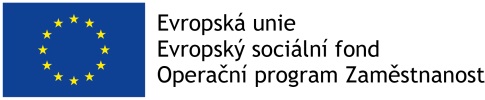 10
Kdy se uplatňuje rozlišení cílových skupin
Medián hrubé měs. mzdy     ISPV-PLS 2019
 ISPV-MZS 2019
Příklad pozice „lektor“ a výdělky (ISPV)
34 977 Kč
32 143 Kč
CZ-ISCO 2359(9)
CS: Děti a mláděž
38 974 Kč
34 875 Kč
Pracovníci, zřídka klienti
CZ-ISCO 23204
CS:Dospělí
CZ-ISCO 23527
36 301 Kč
údaj není
Klienti
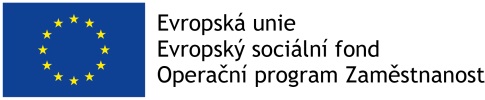 11
Výstupy pilotáže (1)
Metodika zařazení pracovníků do profesní klasifikace a přiřazení přepočtených mezd k benchmarkingovým mediánům/kvartilům ISPV, identifikace specifických pozic
Přehled o mzdových relacích mezi pracovními pozicemi v adiktologických službách (mzdám uvedeným v DŘ RVKPP) a srovnatelnými pozicemi v ekonomice ČR
Vytvoření seznamu (katalogu) pracovních pozic v adiktologických službách
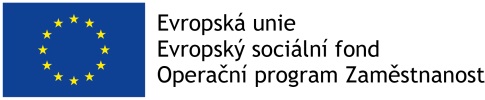 12
Zařazení do klasifikace zaměstnání
Medián hrubé měs. mzdydle ISPV 2019:
Adiktologové
CZ-ISCO 22692

Specialisté v oblasti zdravotnictví j.n.
CZ-ISCO 2269
platová sféra
34 501 Kč
mzdová sféra
34 078 Kč
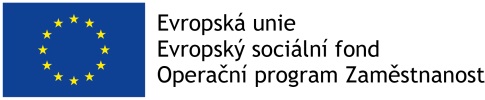 13
Zařazení do klasifikace zaměstnání
CZ-ISCO 08
Medián hrubé mzdydle ISPV 2019:
samostatný odb. pracovník
Sociální pracovníci v oblasti poradenství (34127)
platová sféra
34 237 Kč
30 056 Kč
mzdová sféra
Sociální pracovníci specialistév oblasti poradenství
(26357)
platová sféra
37 832 Kč
údaj chybí
vedoucí
odb. pracovník
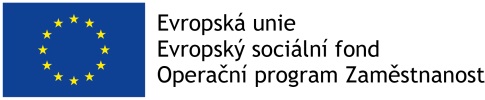 14
Specifické profese
Medián hrubé mzdy ISPV-PLS 1.pol. 2020:
Kč
dospělí
Medián hrubé měs. mzdy ISPV 2019:
Kč
platová sféra
35 780 Kč
38 003 Kč
Ostatní specialisté v sociální oblasti (2635(9) CZ-ISCO)
30 998 Kč
mzdová sféra
36 197 Kč
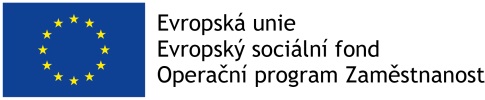 15
Specifické profese
Medián hrubé mzdy ISPV-PLS 1.pol. 2020:
Kč
Lektor
Case manager (klíčový pracovník)
Reflexní pracovník
Socioterapeut (viz socioterapie, revize výkonů KpA 2.3)
Odborný garant, supervizor
SPECIFIKACE
dospělí
Kč
DEFINICE
38 003 Kč
SUBSTITUCE
36 197 Kč
SPECIFIKACE
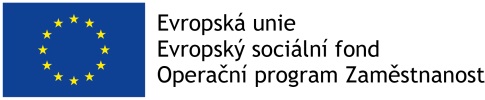 16
Výstupy pilotáže (2)
Metodika zařazení pracovníků do profesní klasifikace a přiřazení přepočtených mezd k benchmarkingovým mediánům/kvartilům ISPV, identifikace specifických pozic
Přehled o mzdových relacích mezi pracovními pozicemi v adiktologických službách (mzdám uvedeným v DŘ RVKPP) a srovnatelnými pozicemi v ekonomice ČR
Vytvoření seznamu (katalogu) pracovních pozic v adiktologických službách
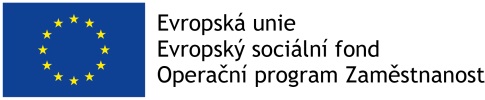 17
Mzdové/platové relace
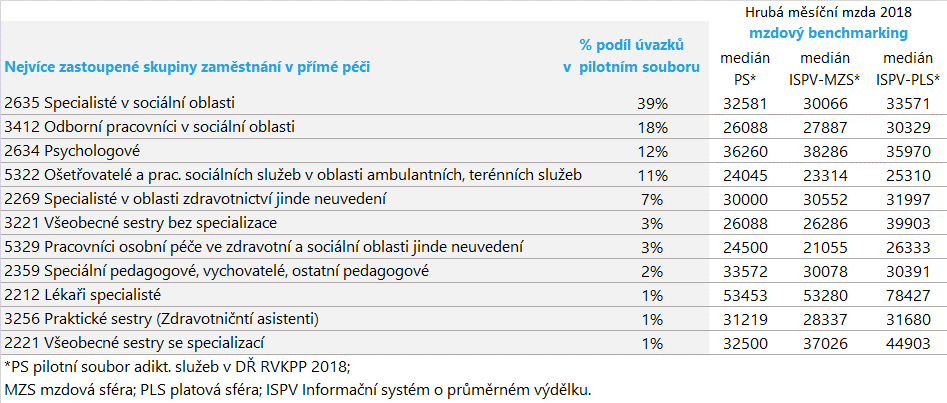 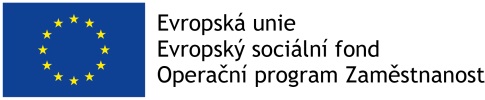 18
Mzdové/platové relace
Nepřímá péče:
Personální pracovníci a mzdoví účetní
Pracovníci PR, grafici propagačních či informačních materialů, redaktoři
Provozní (administrativní) pracovníci
Pracovníci správy a údržby budov
Fakturanti, účetní, pokladníci
IT pracovníci, weboví administrátoři 
…
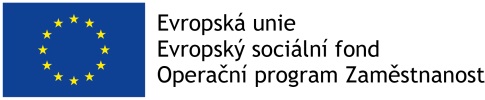 19
Výstupy pilotáže (3)
Metodika zařazení pracovníků do profesní klasifikace a přiřazení přepočtených mezd k benchmarkingovým mediánům/kvartilům ISPV, identifikace specifických pozic
Přehled o mzdových relacích mezi pracovními pozicemi v adiktologických službách (mzdám uvedeným v DŘ RVKPP) a srovnatelnými pozicemi v ekonomice ČR
Vytvoření seznamu (katalogu) pracovních pozic v adiktologických službách
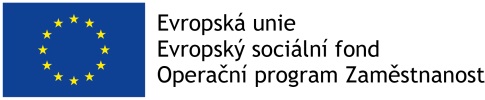 20
Seznam pracovních pozic/zaměstnání v adiktologických službách
52 skupin profesí v adiktologických službách (přímá i nepřímá péče) na úrovni 4místného CZ-ISCO (Př. „2269 Specialisté v oblasti zdravotnictví j.n.“)
80 profesí v adiktologických službách (přímá i nepřímá péče) na úrovni 5 místného CZ-ISCO (Př. „22692 Adiktolog“)
Odpovídající označení podle Katalogu prací (je-li k dispozici)
Odpovídající platová třída podle Katalogu prací (je-li k dispozici)
Odpovídající označení podle Národní soustavy povolání (je-li k dispozici) 
Odpovídající mzdové relace podle ISPV   (seznam x Excel.kalkulačka)
synonyma profesí z praxe, vysvětlivky
Uživatelské členění (PP/NP, zdravotnické profese, klientské, apod..)
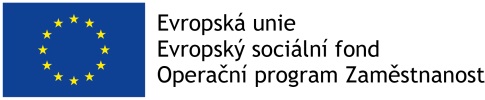 21
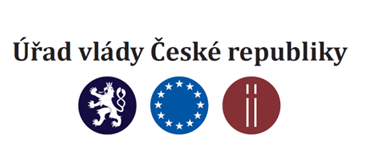 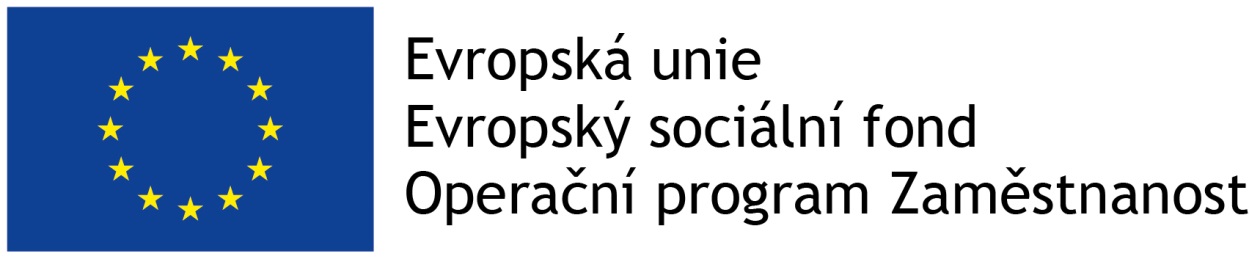 Děkuji za pozornost.www.rozvojadiktologickychsluzeb.cz
Kontakt: sobkova.marta@vlada.cz
26. března 2021 | Praha